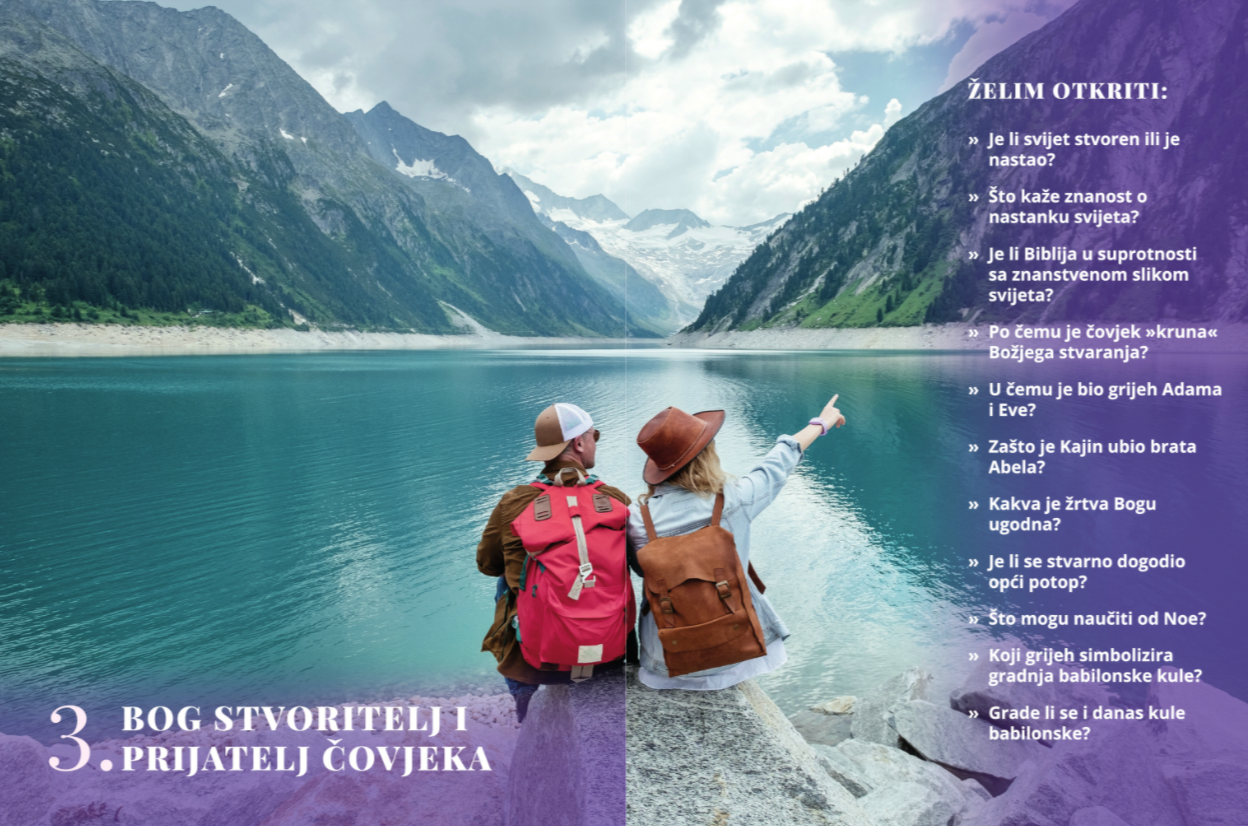 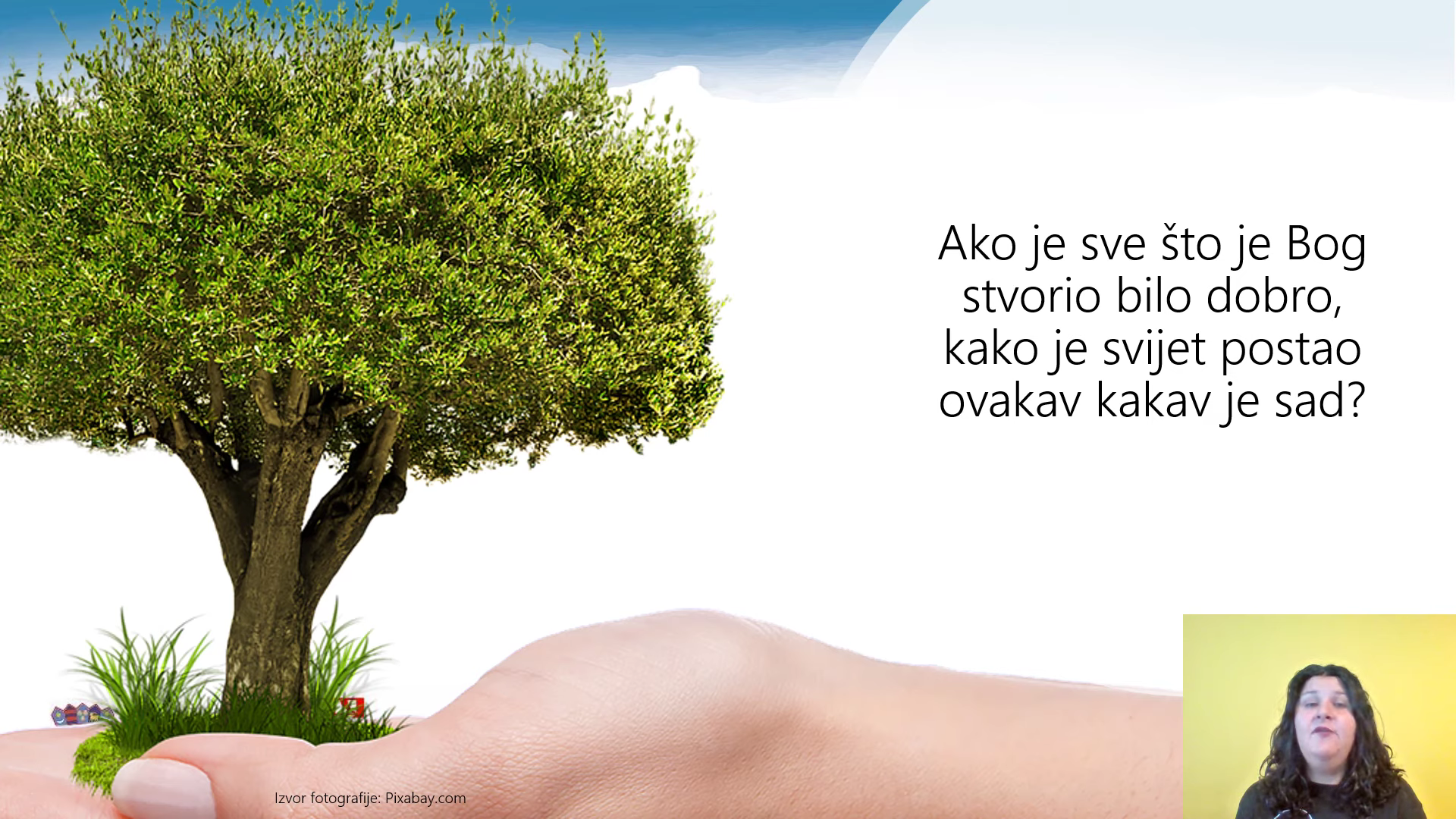 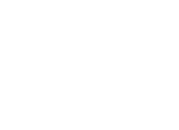 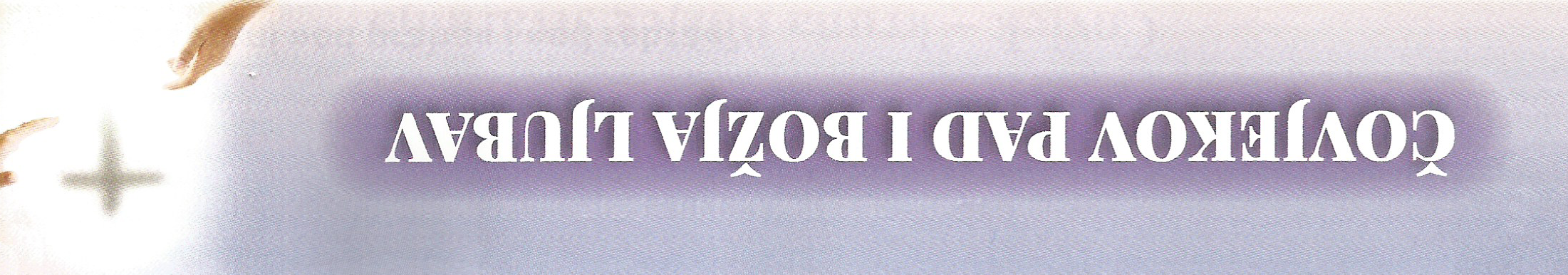 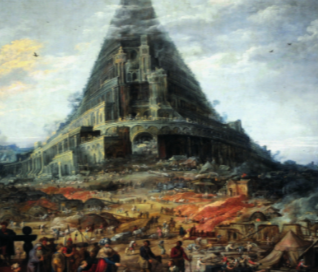 KULA BABILONSKA
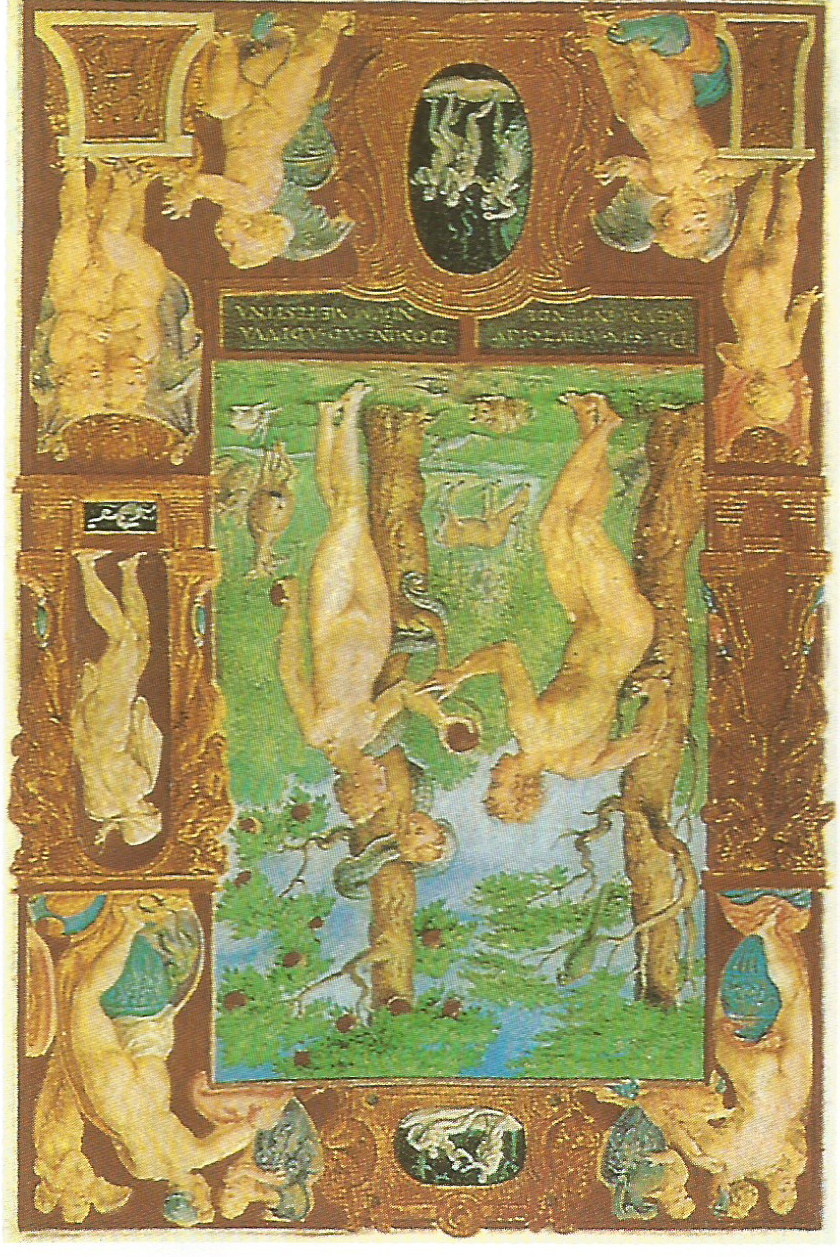 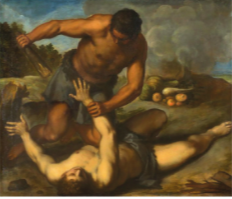 ISTOČNI GRIJEH
PRVO BRATOUBOJSTVO
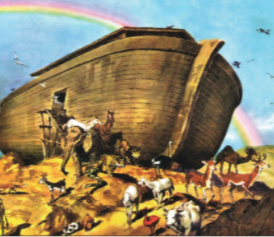 OPĆI POTOP
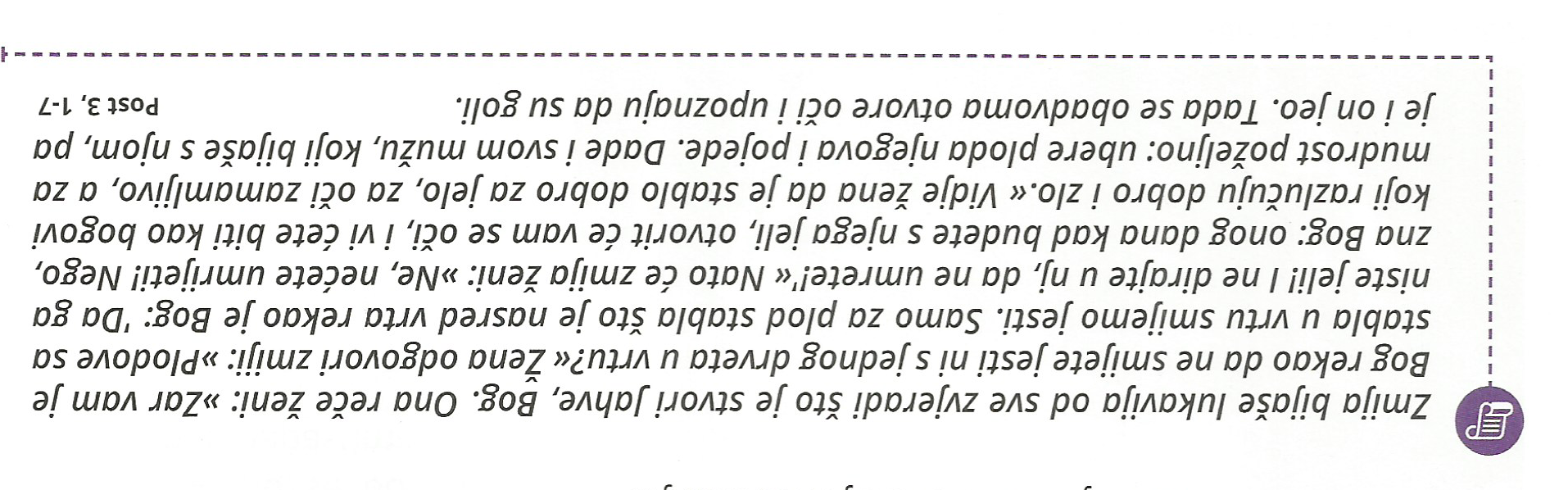 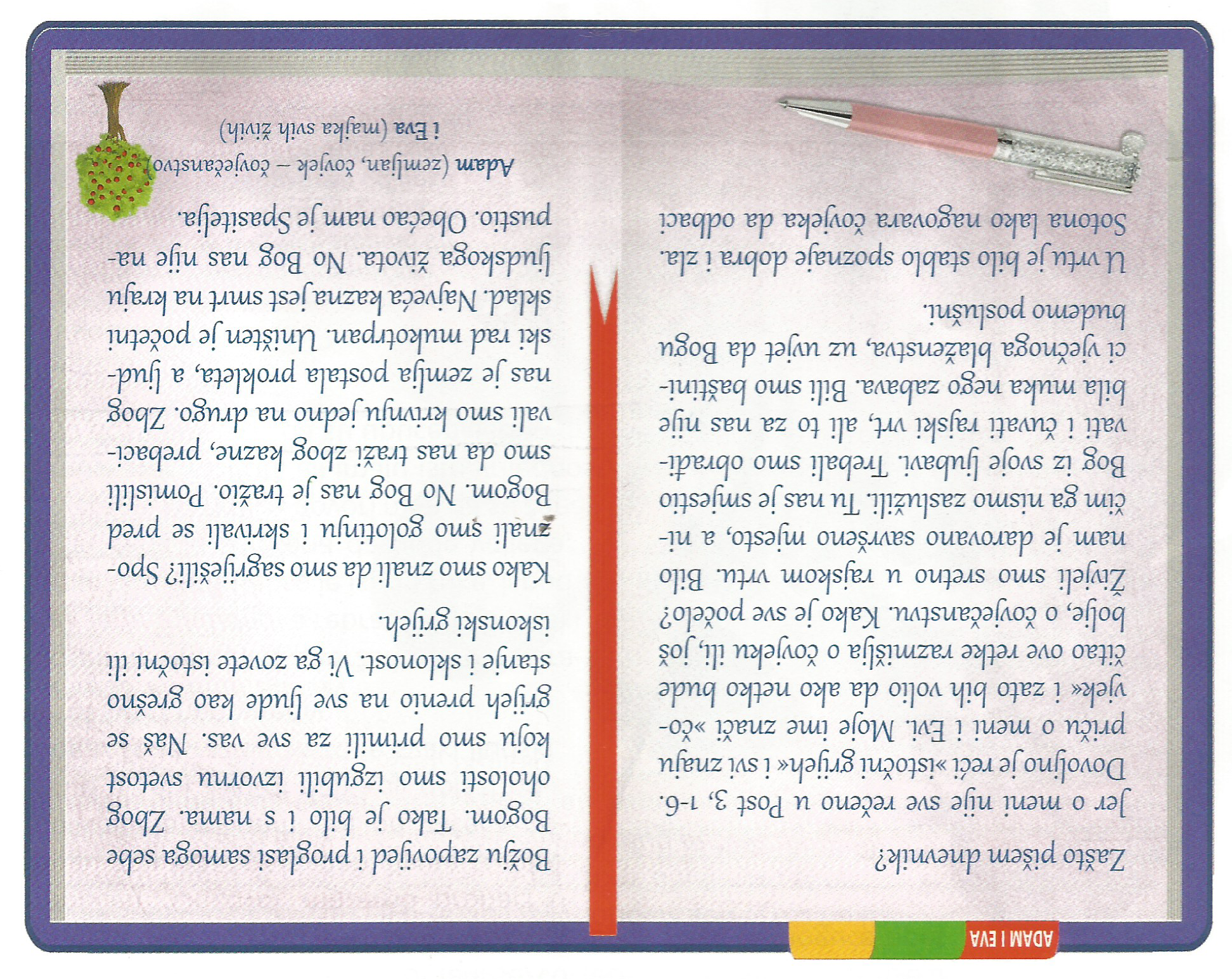 Oholost
Bahatost
Umišljenost
Podcjenjivanje drugoga
Ponižavanje drugoga
Izrugivanje drugoga
Samodostatnost
Nepriznavanje Boga
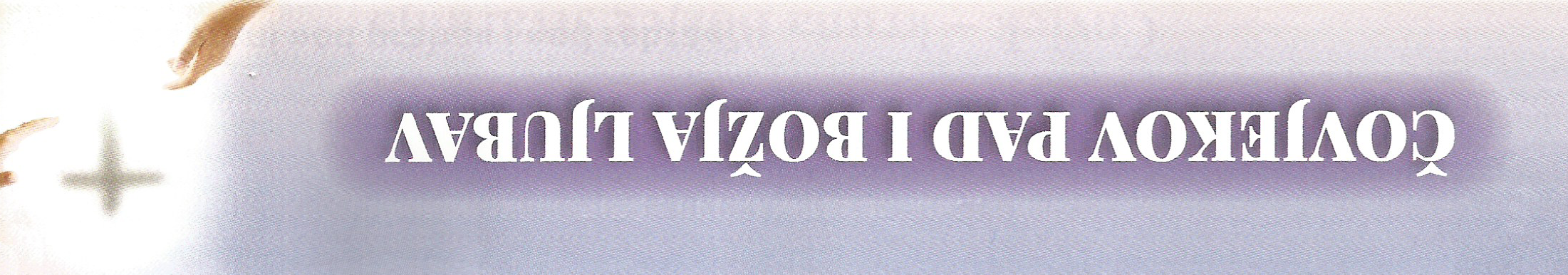 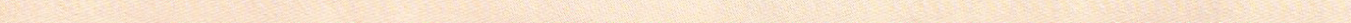 Grijeh kao zloporaba slobode
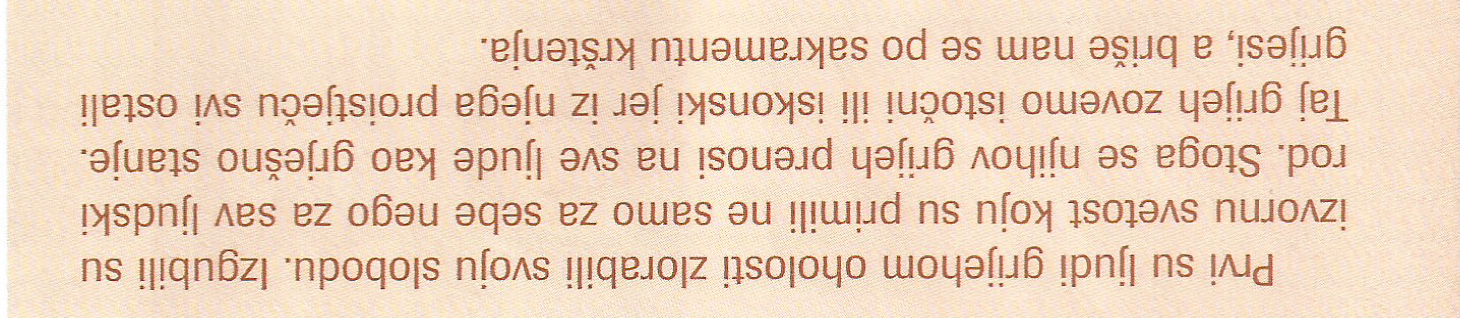 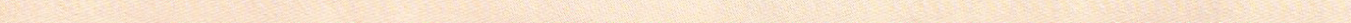 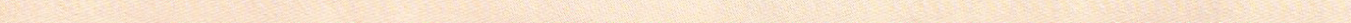 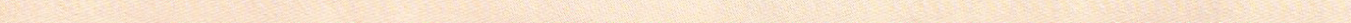 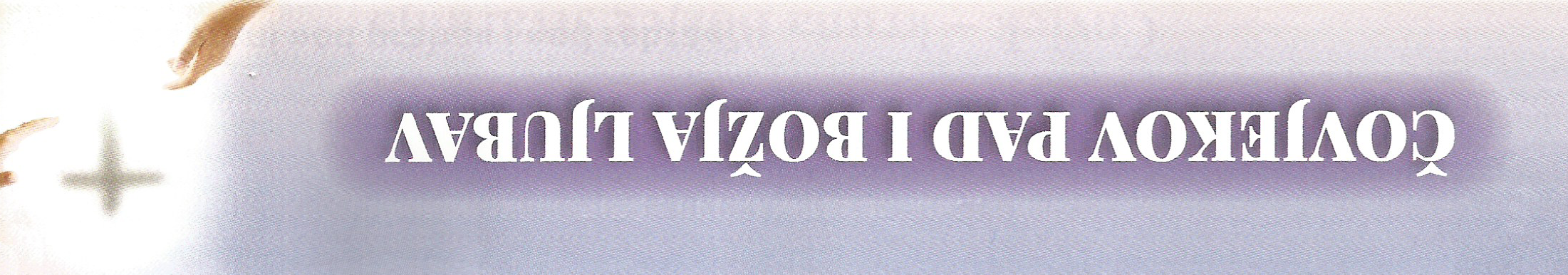 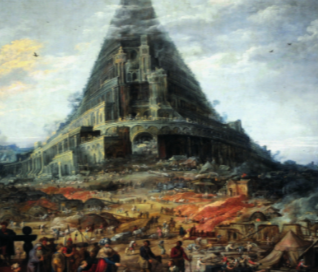 KULA BABILONSKA
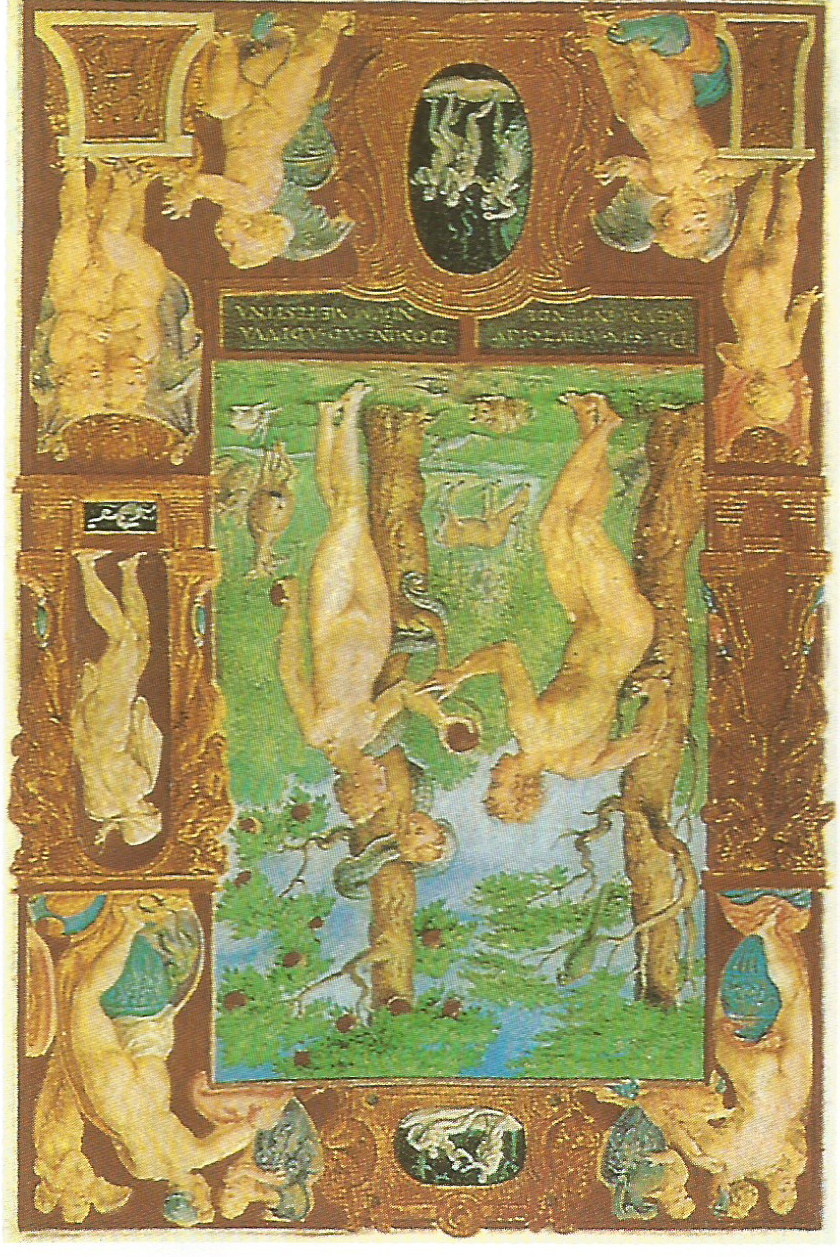 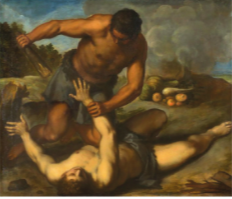 ISTOČNI GRIJEH
PRVO BRATOUBOJSTVO
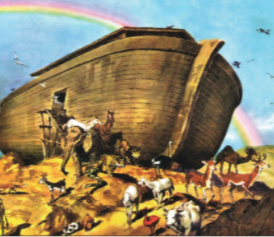 OPĆI POTOP
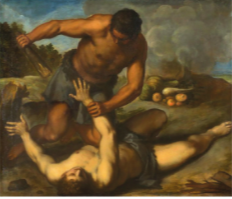 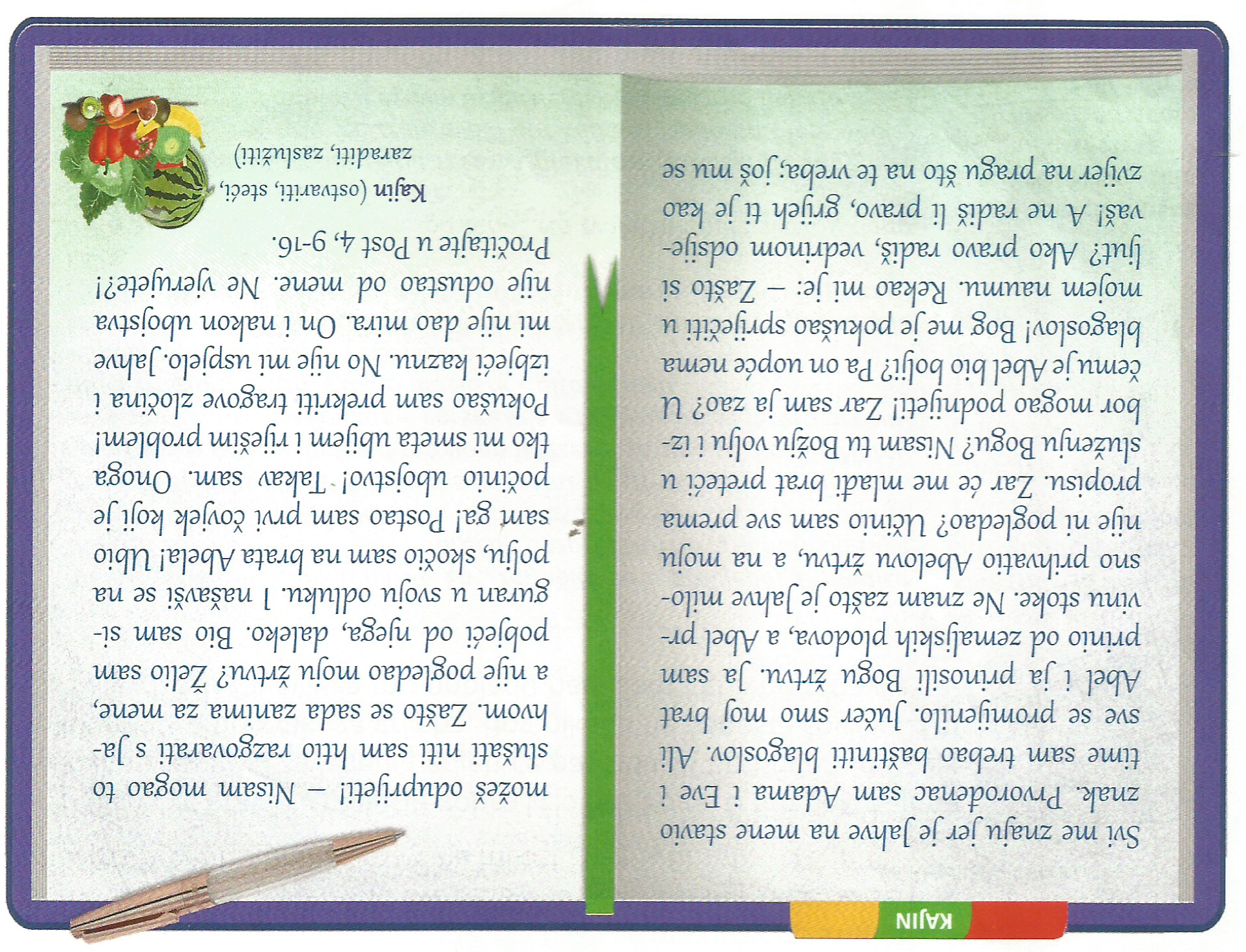 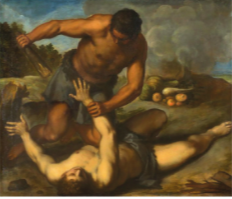 Prvo bratoubojstvo
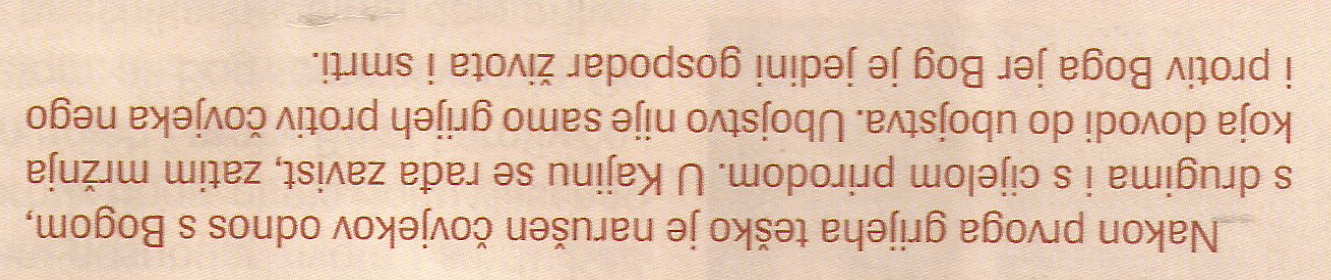 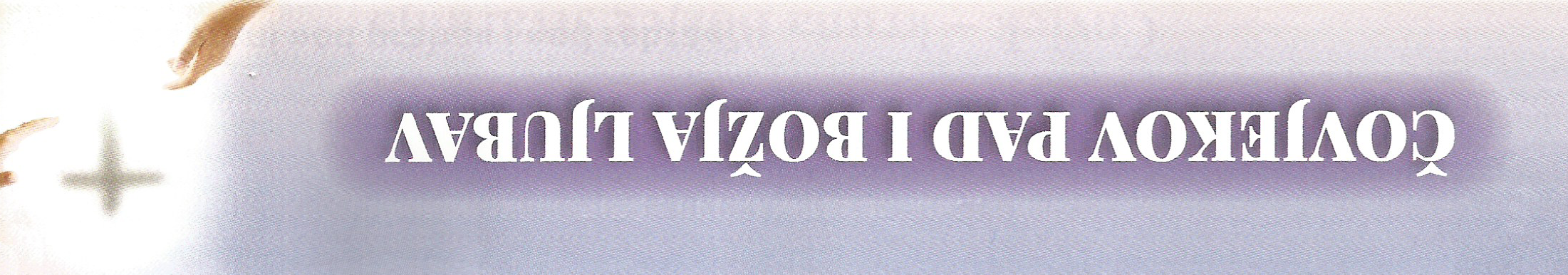 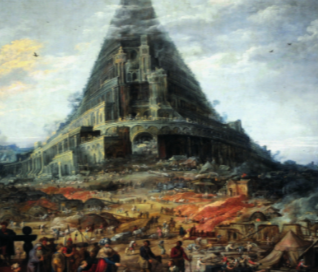 KULA BABILONSKA
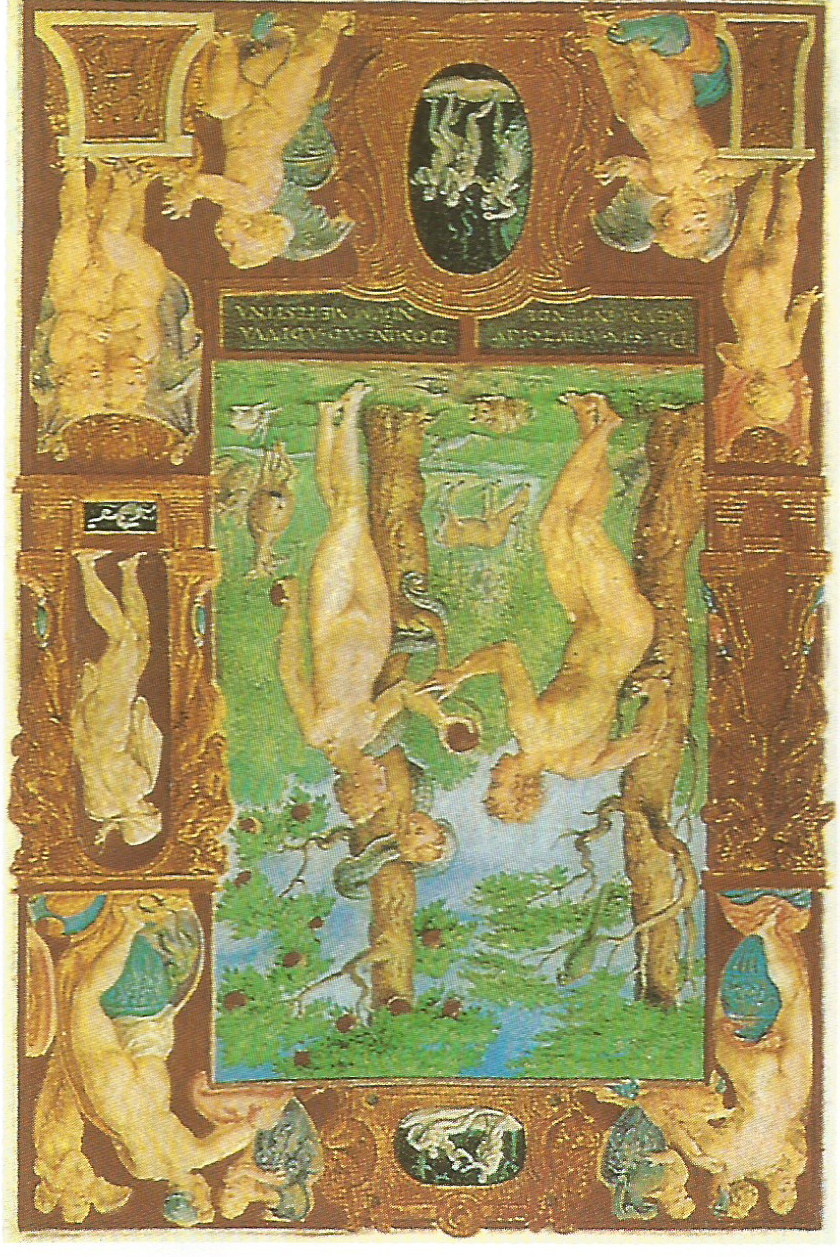 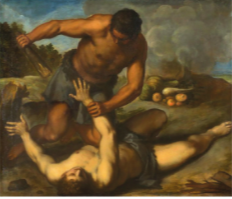 ISTOČNI GRIJEH
PRVO BRATOUBOJSTVO
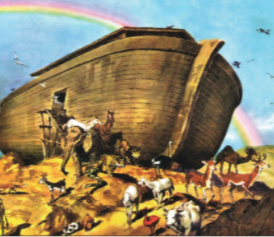 OPĆI POTOP
OPĆI POTOP
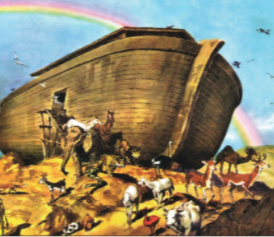 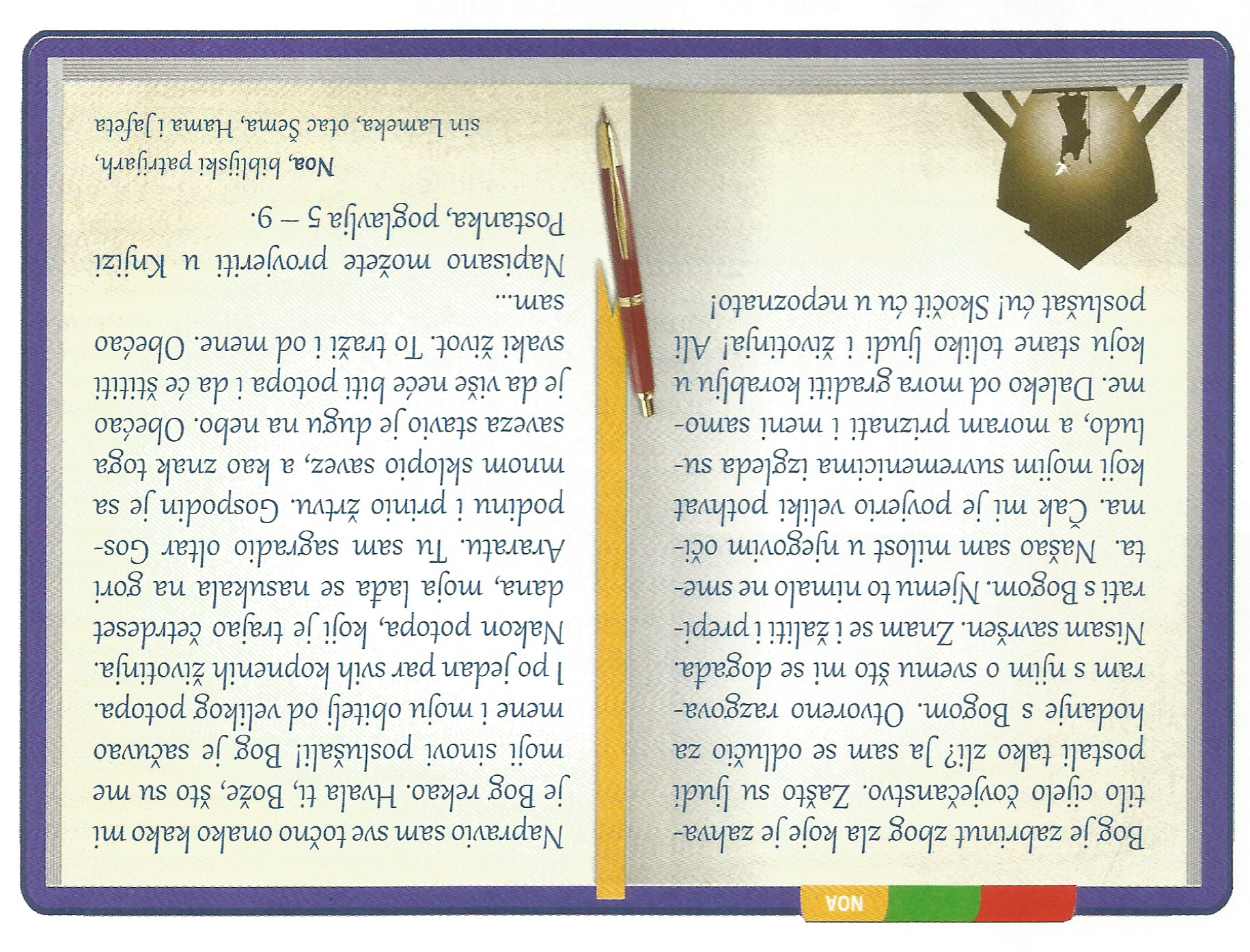 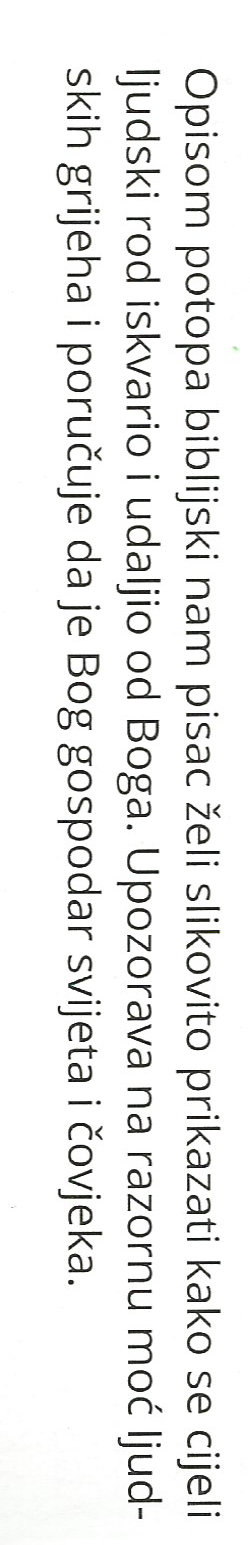 Opći potop
Savez s Noom (duga) znak je Božje brige i ljubavi za ljudski rod. Bog želi dobro čovjeku, ali od njega traži da živi prema njegovim zapovijedima.
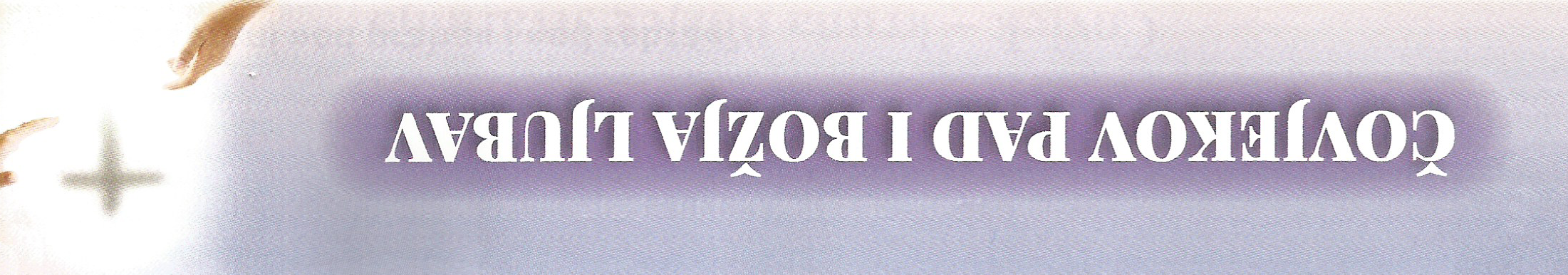 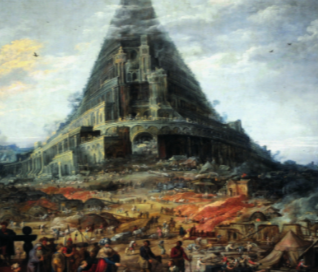 KULA BABILONSKA
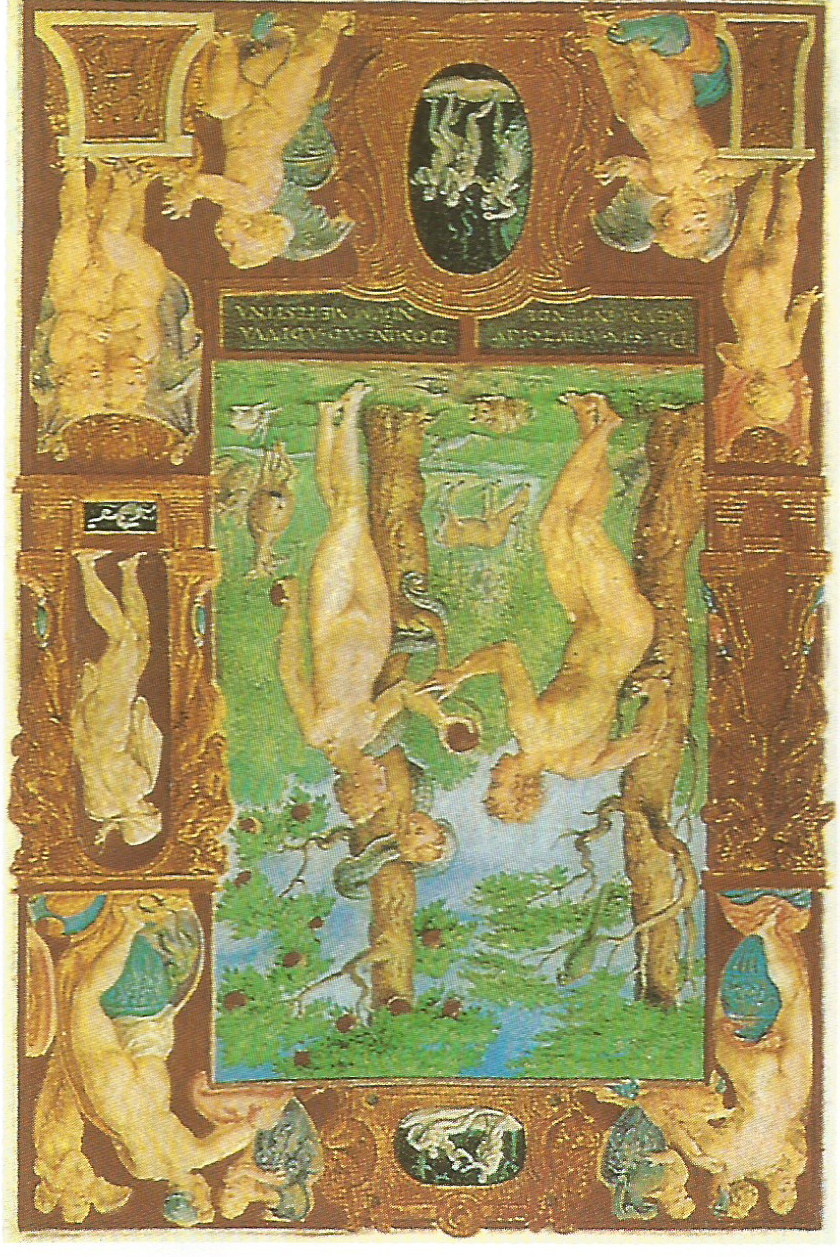 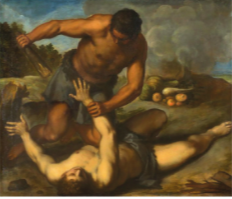 ISTOČNI GRIJEH
PRVO BRATOUBOJSTVO
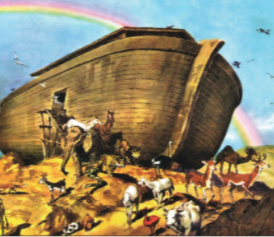 OPĆI POTOP
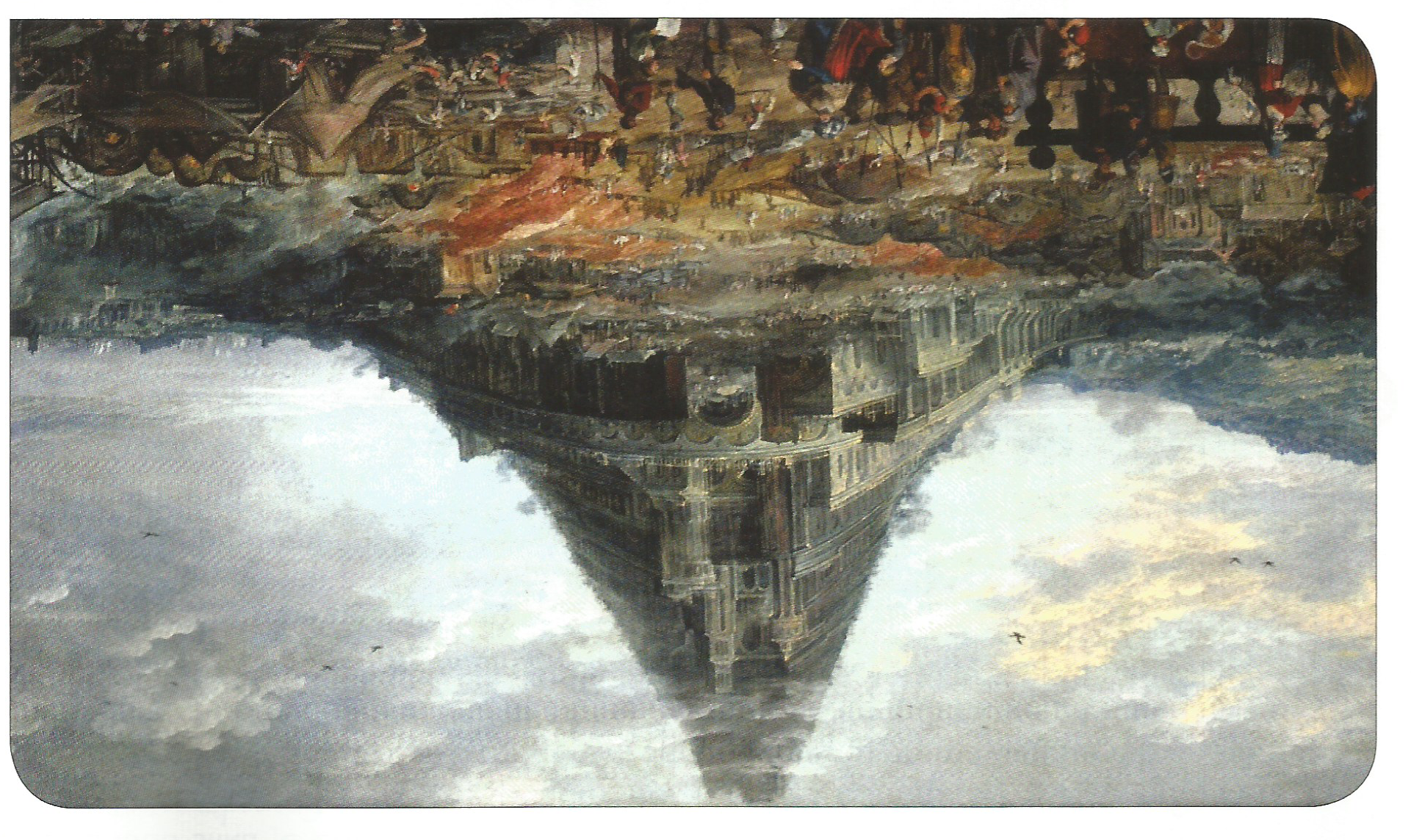 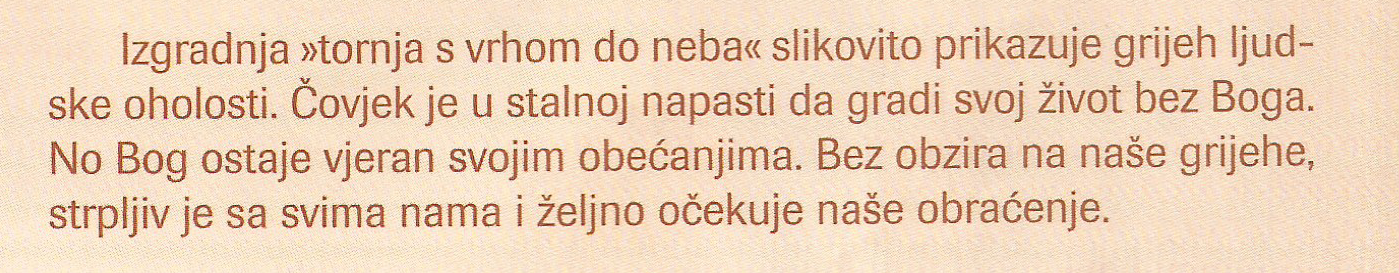 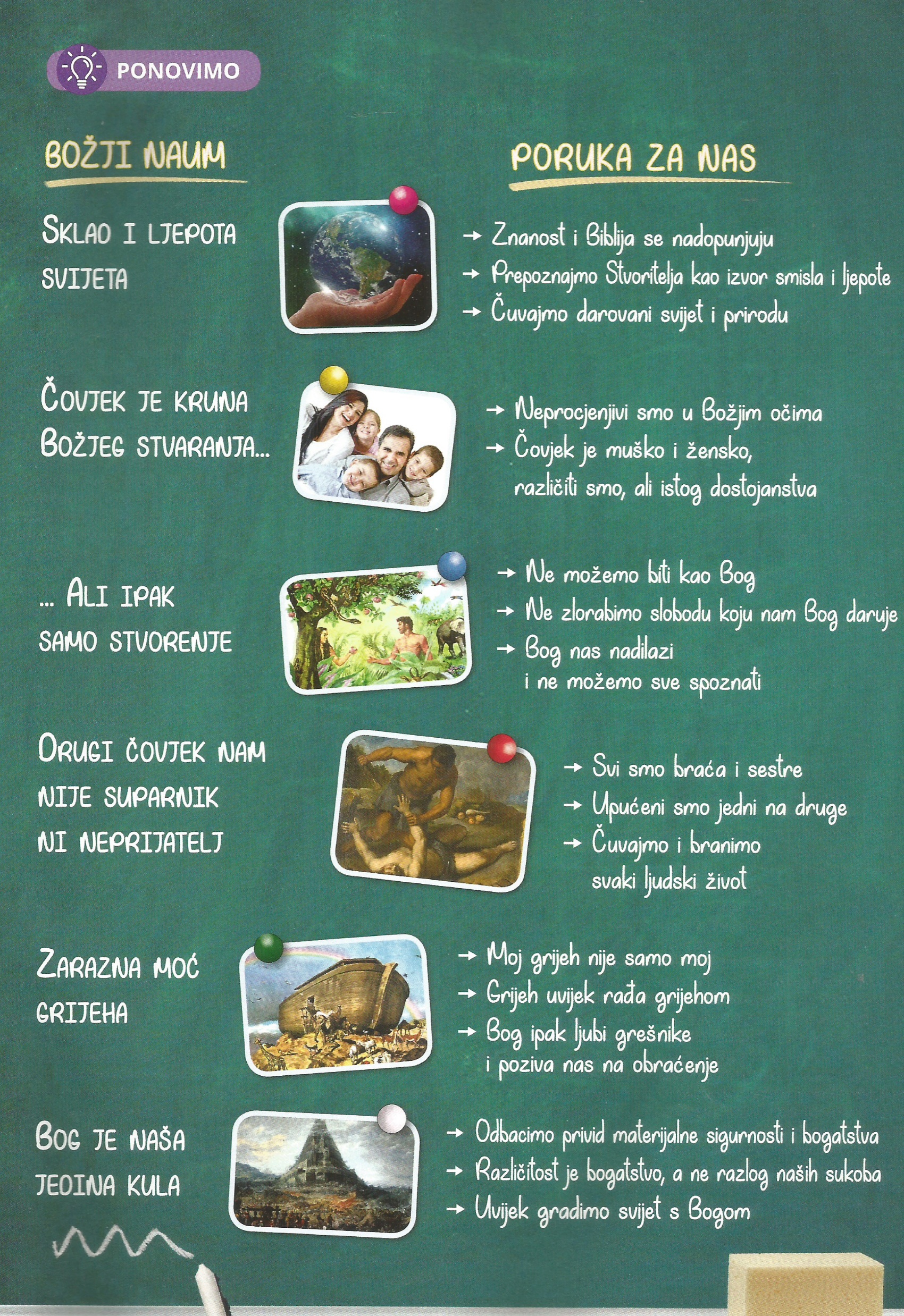